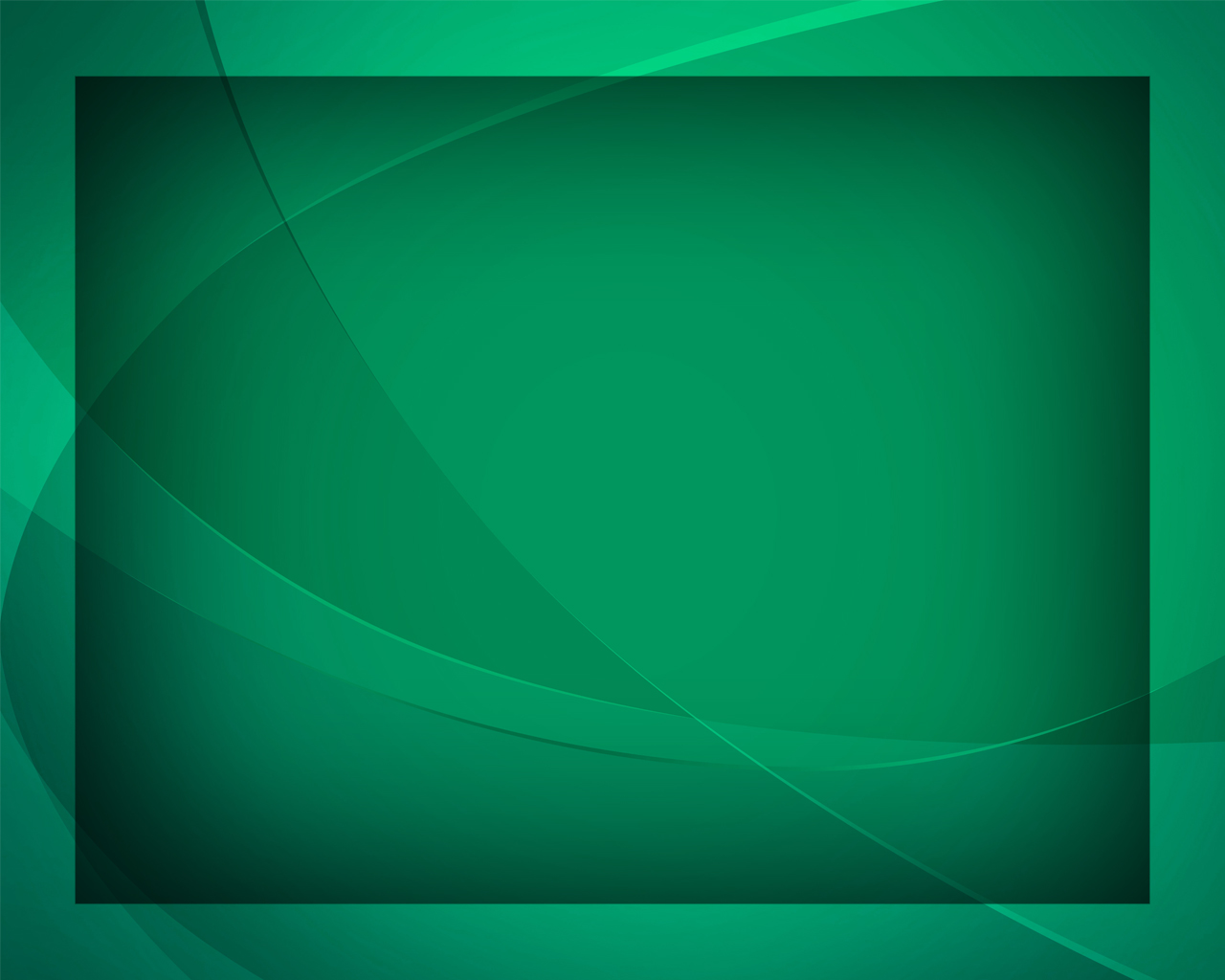 Склоняется солнышка 
шар золотой
Гимны надежды №359
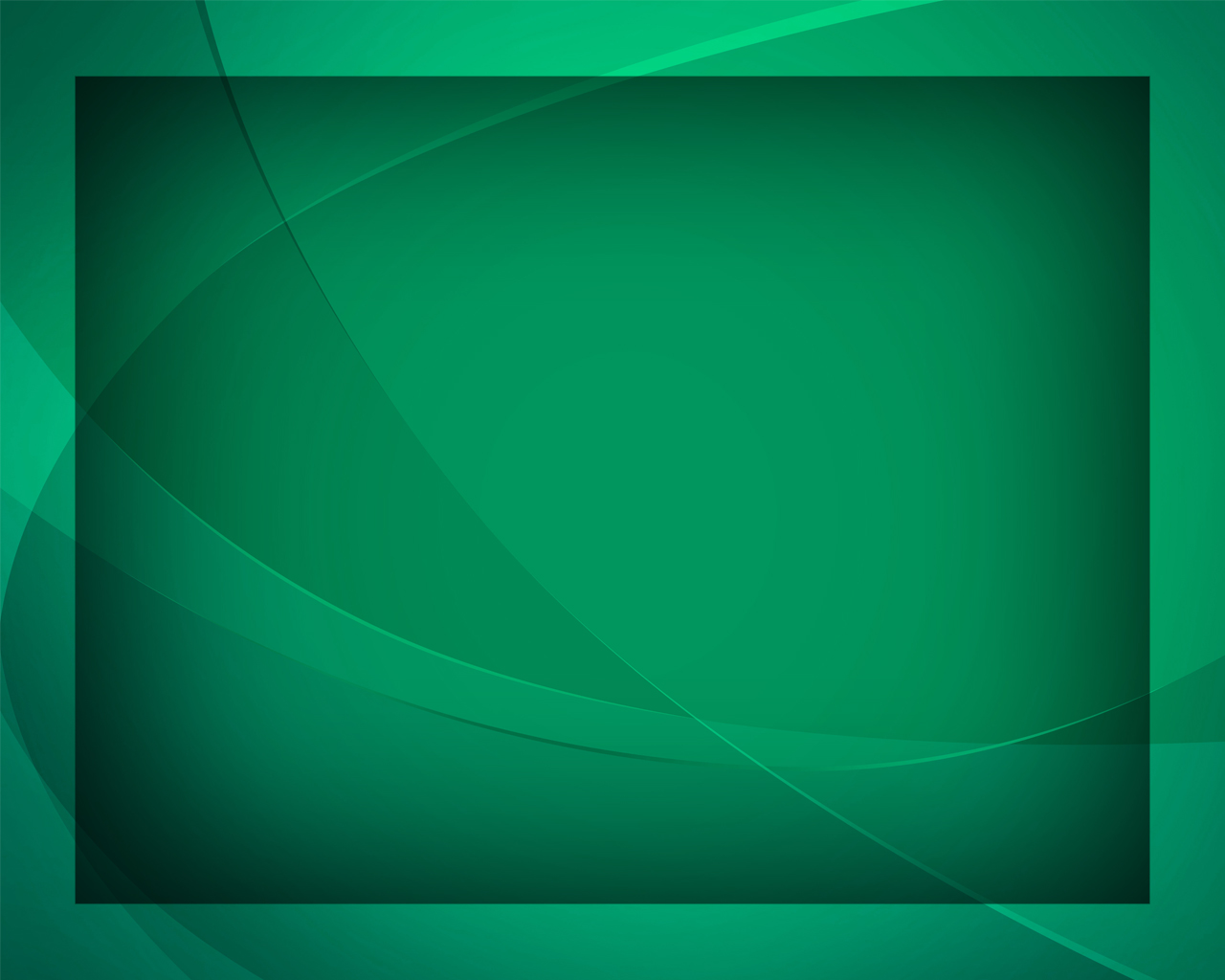 Склоняется солнышка
 шар золотой,
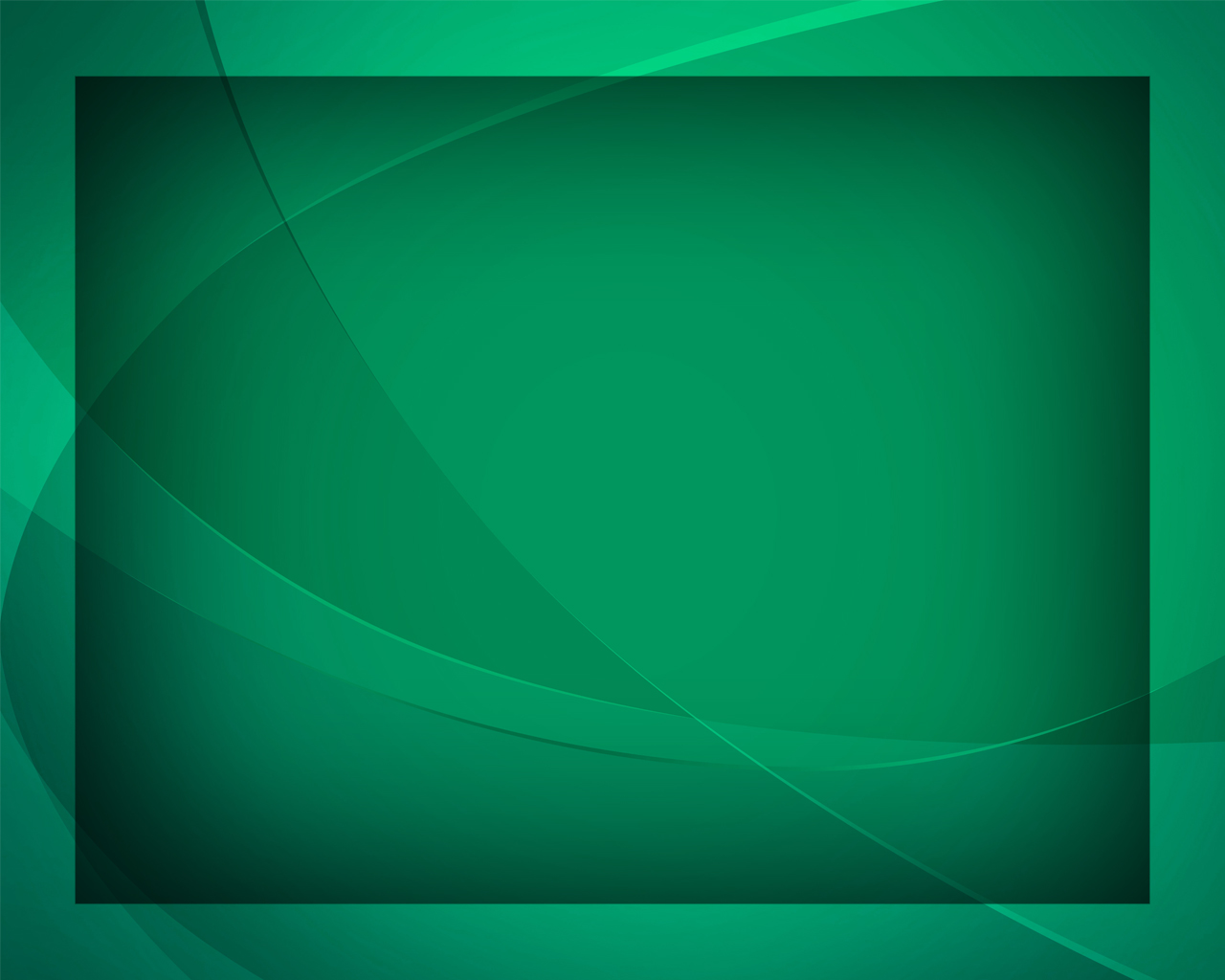 Приходит опять день субботний святой.
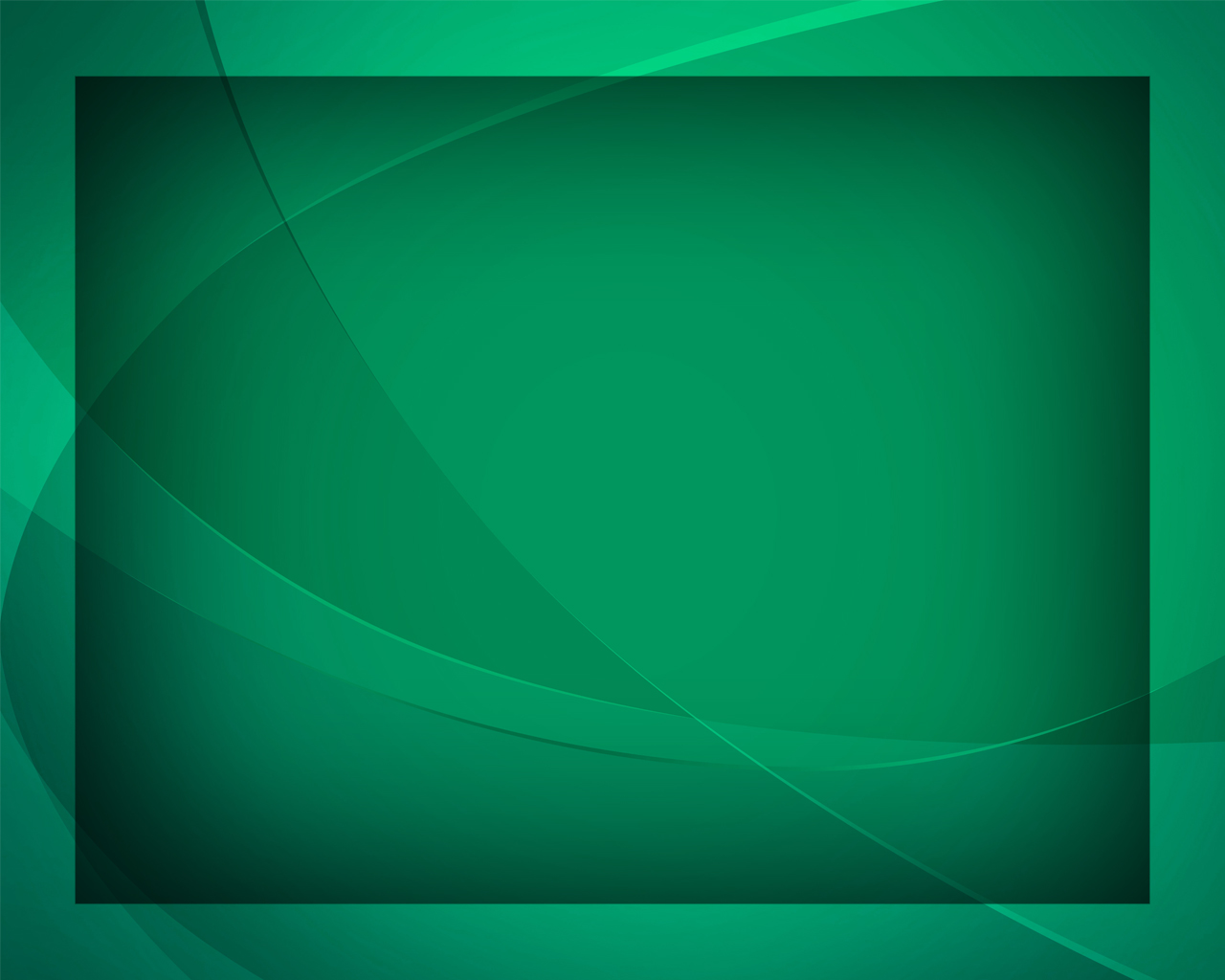 Возьмёмся за руки
светильник зажжём
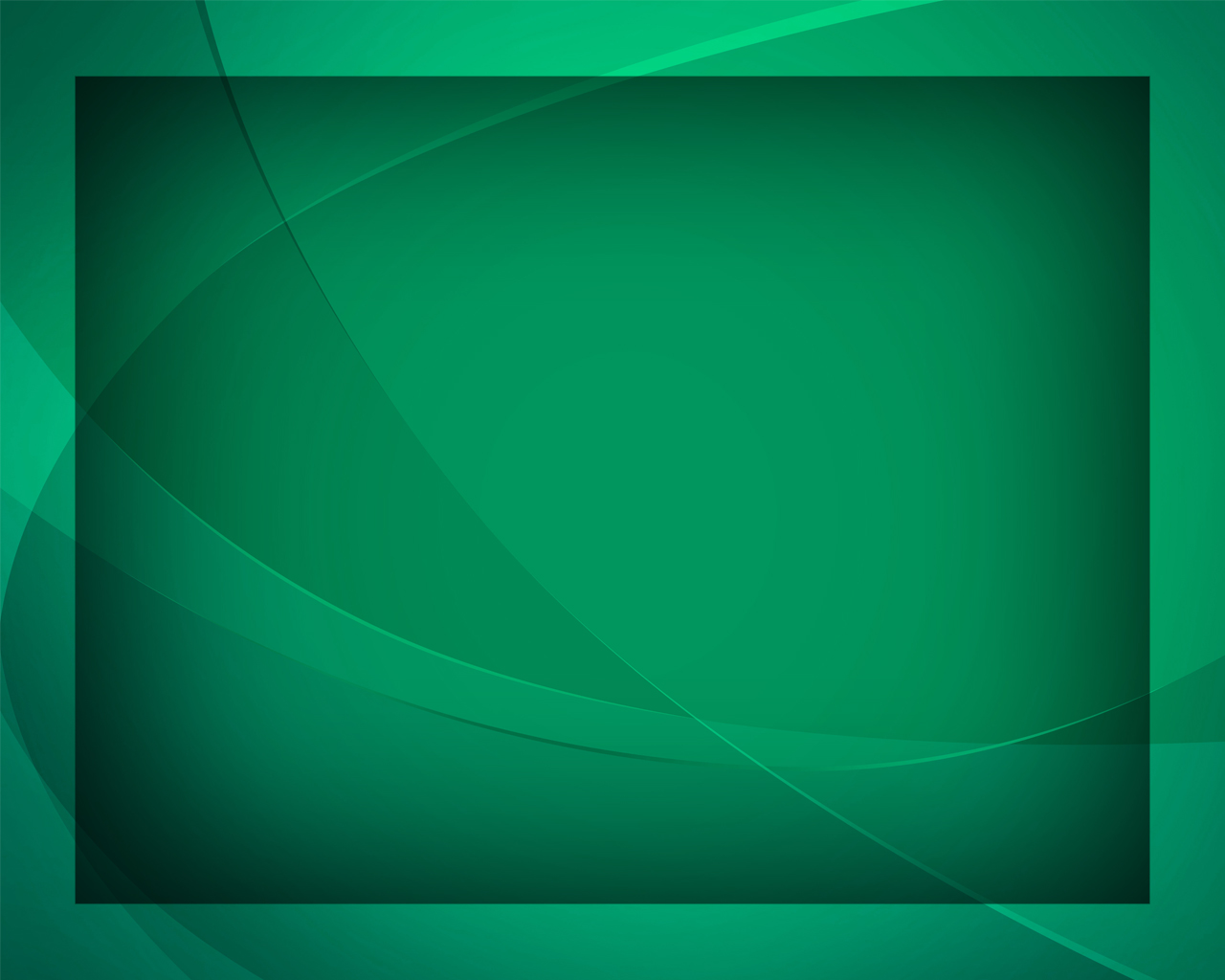 И Господу радостно 
гимн воспоём.
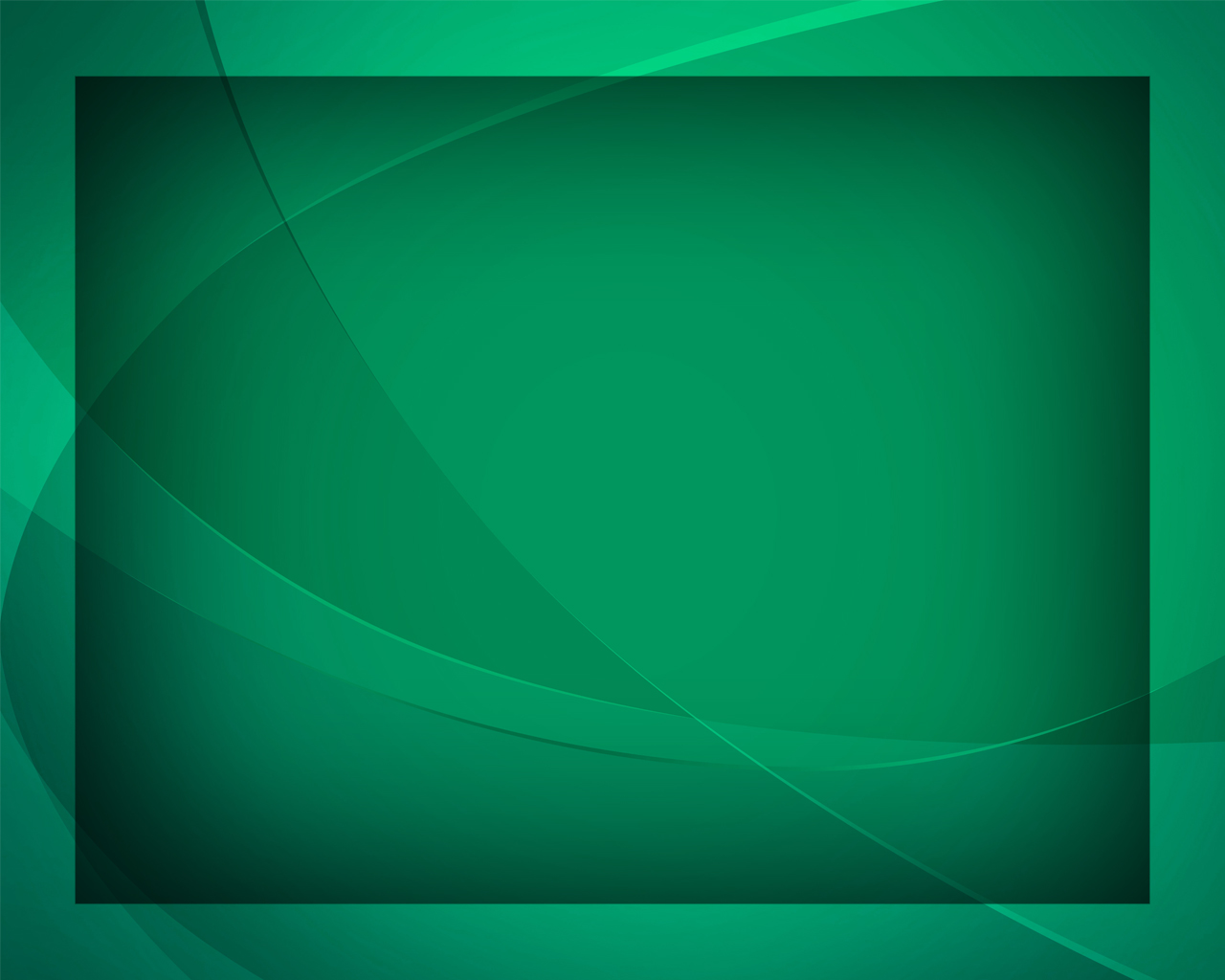 И Господу радостно 
гимн воспоём.
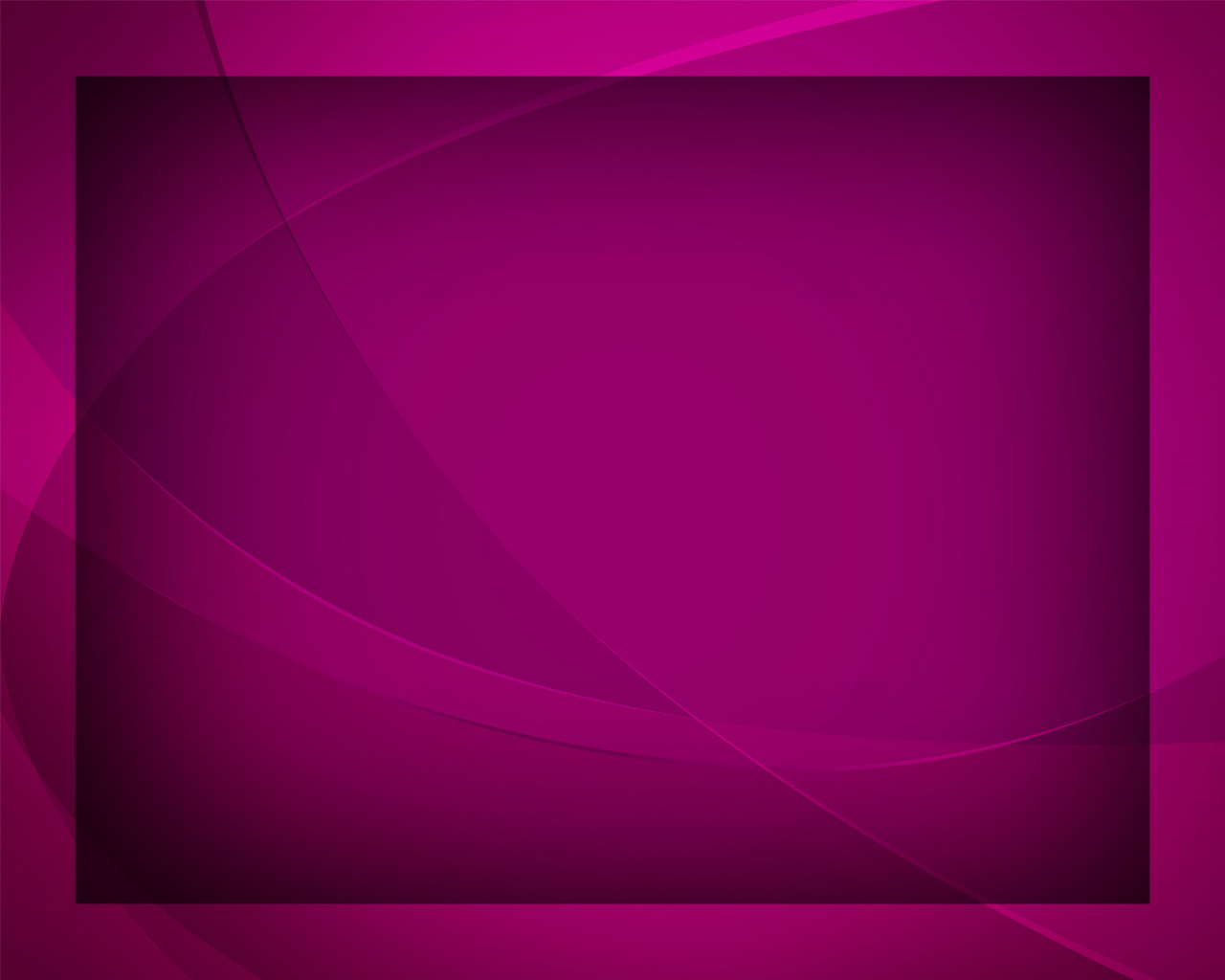 В далёком Едеме, на райских лугах,
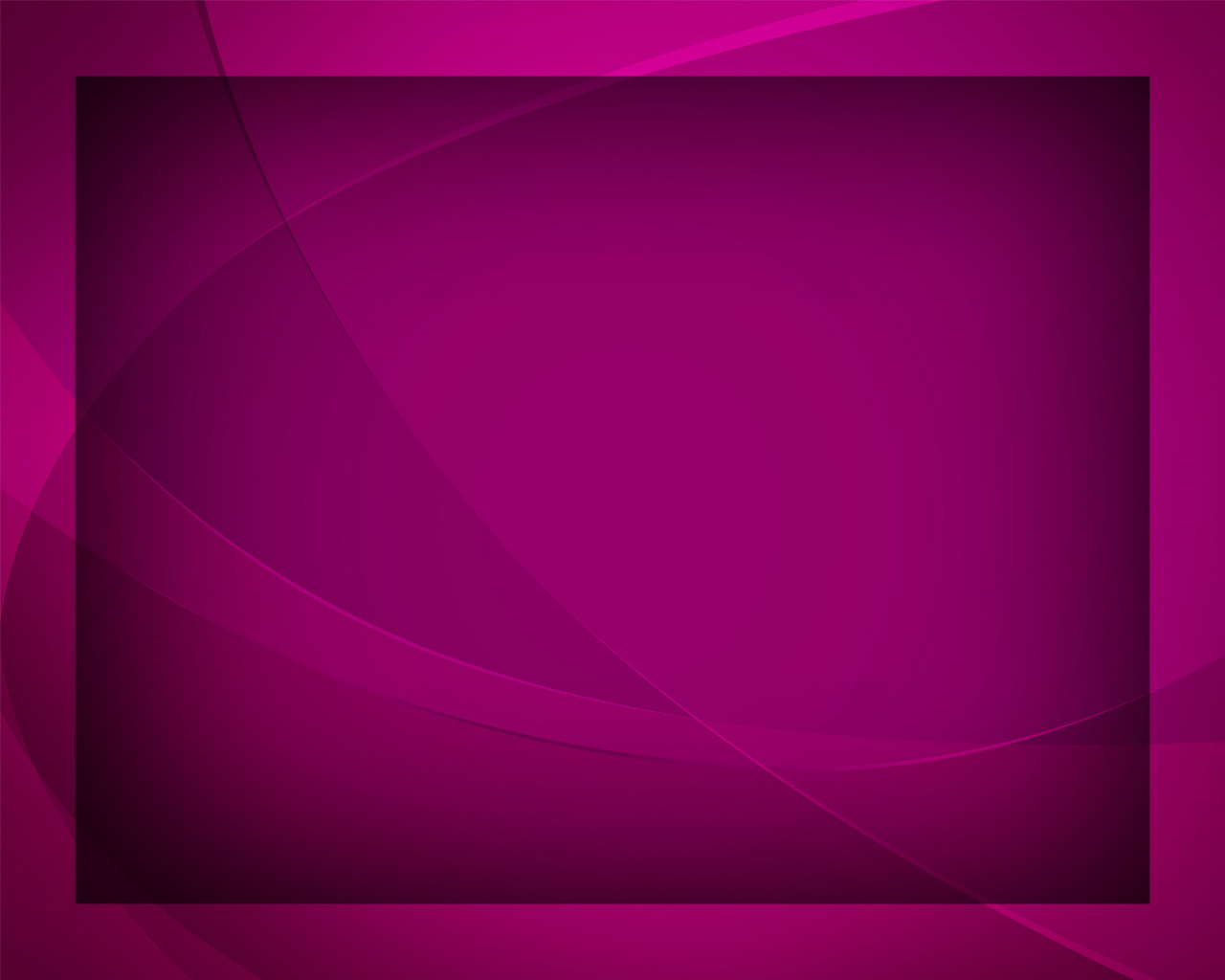 Где всё утопало 
в роскошных цветах,
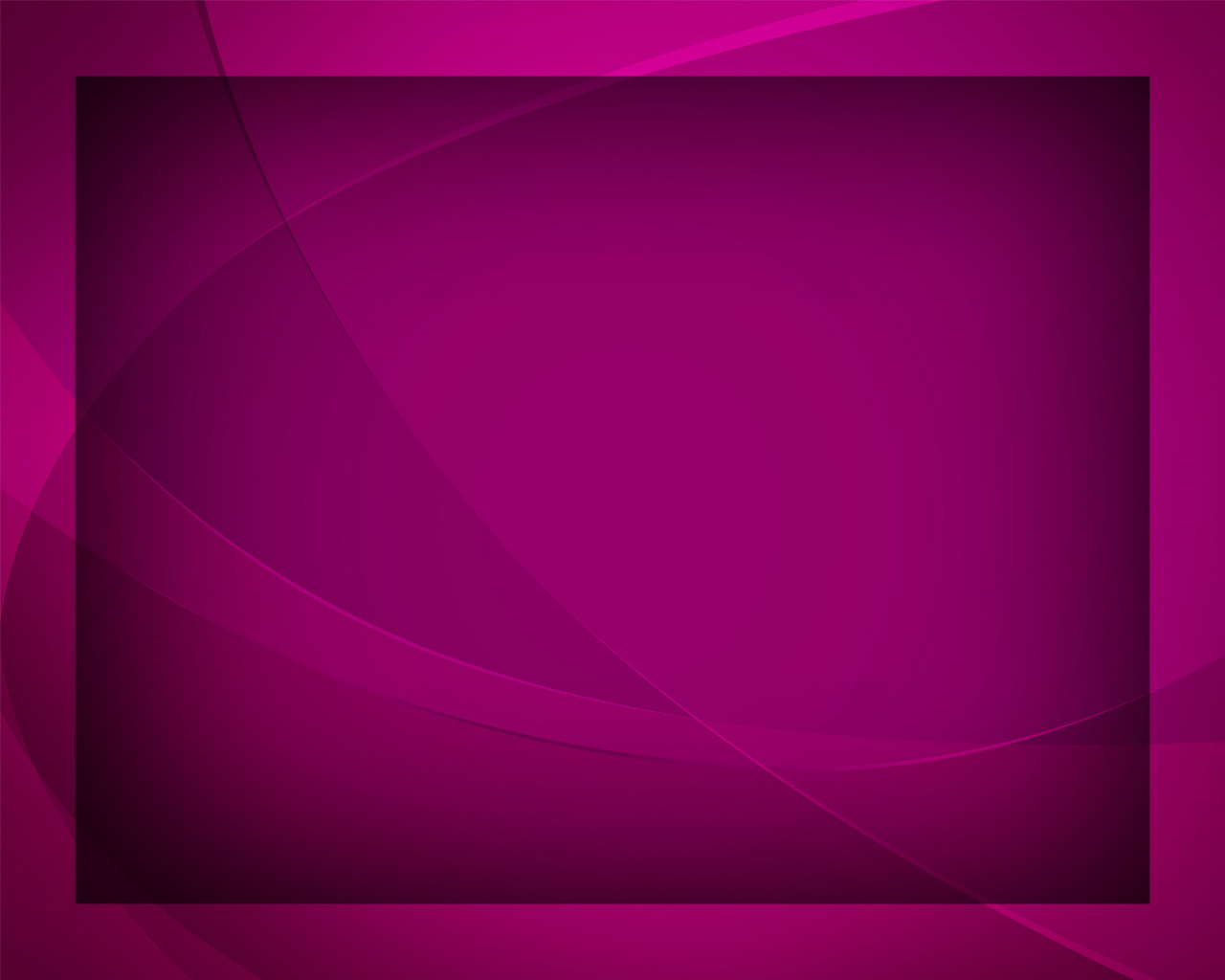 Адама и Еву Господь сотворил,
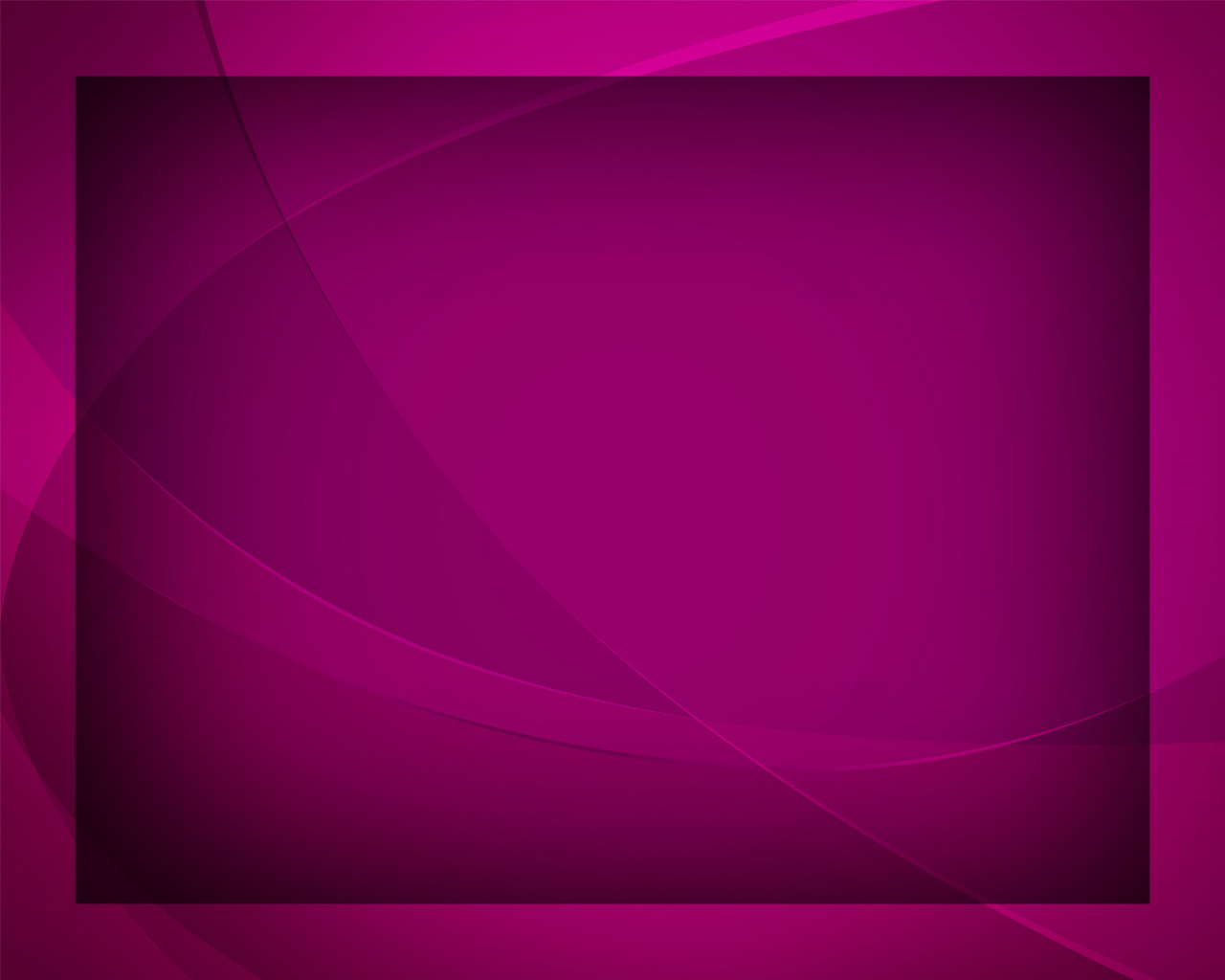 И с ними субботу Он Сам проводил.
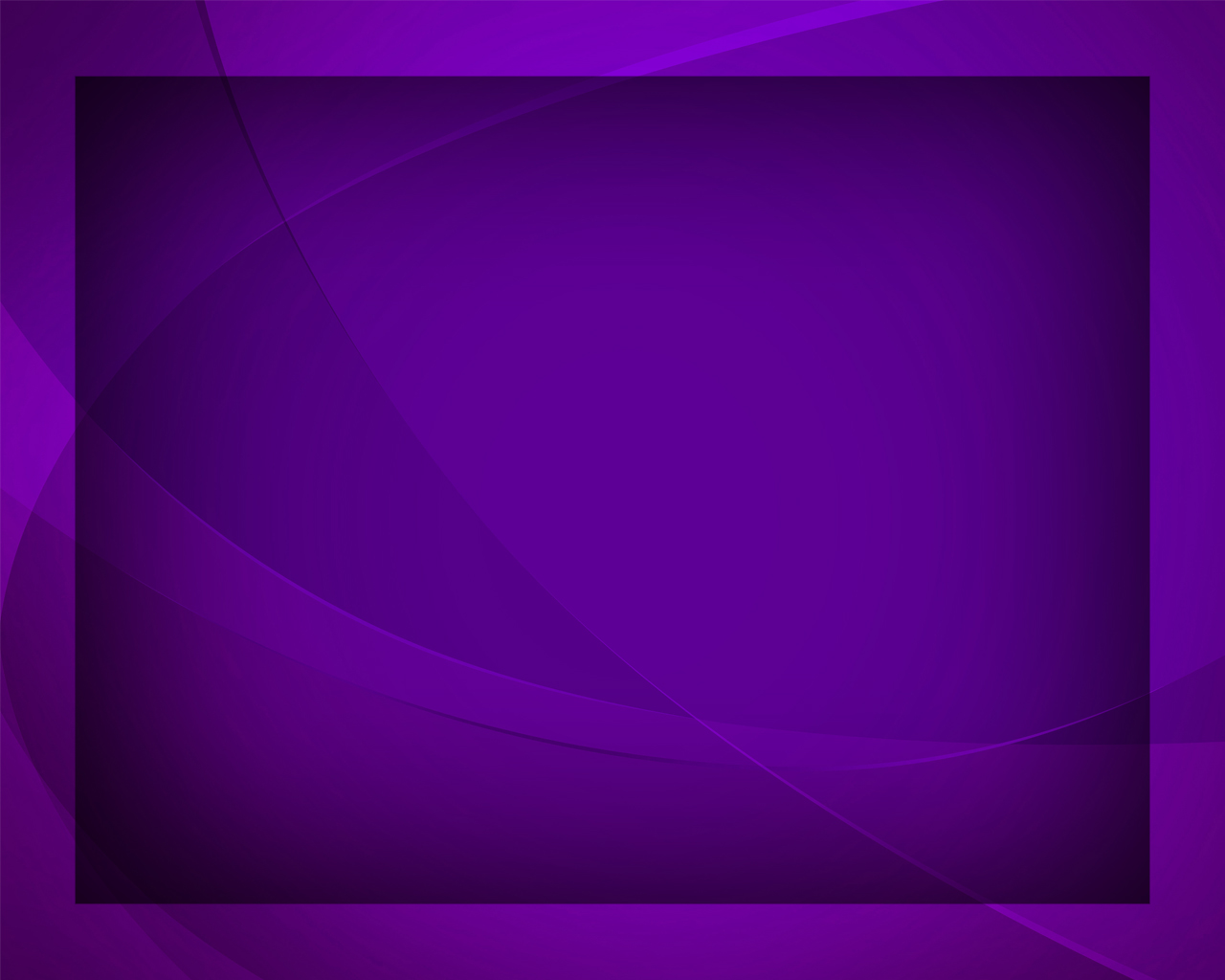 Приди же и к нам, наш великий Творец,
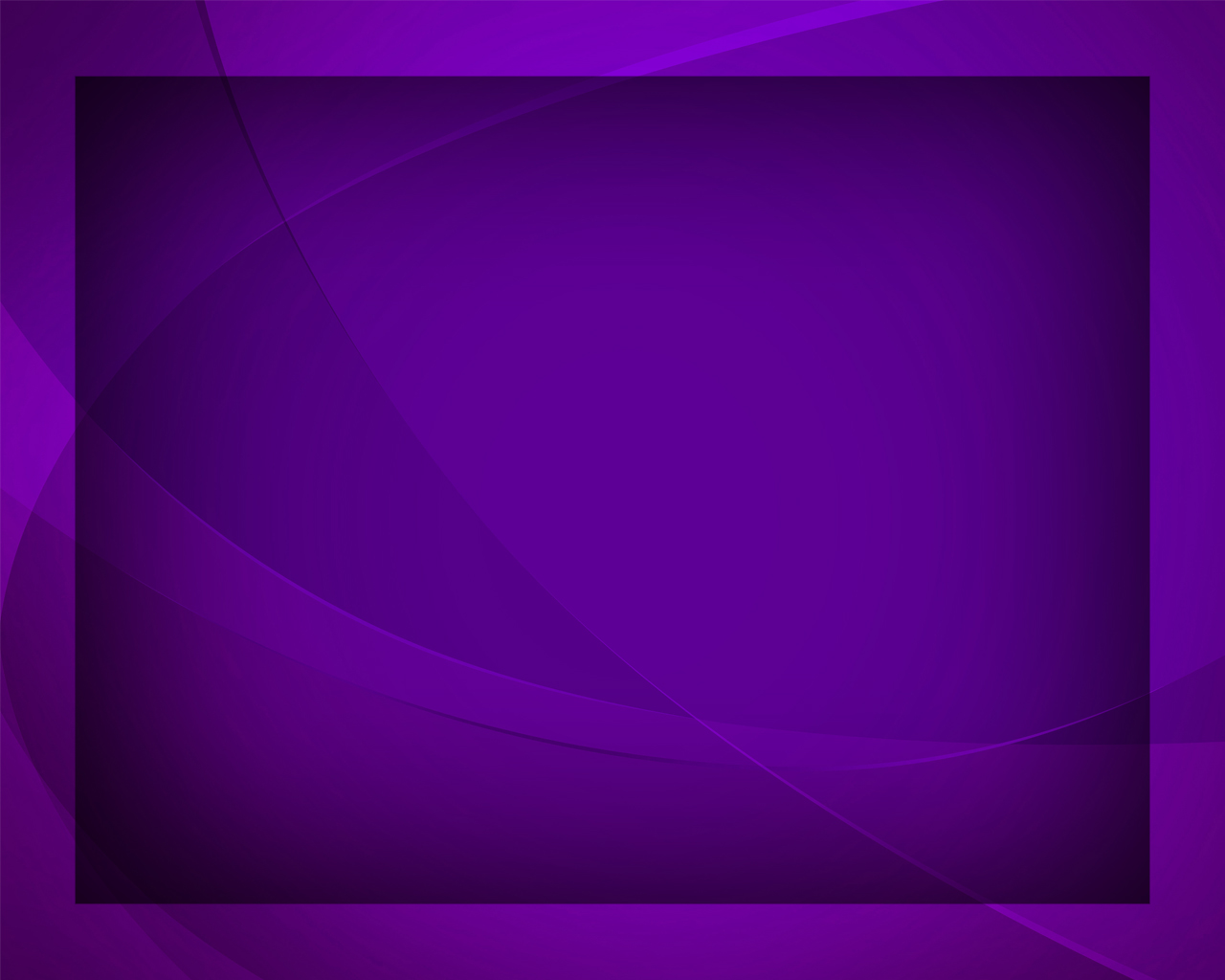 Мы - дети Твои, 
Ты - наш 
добрый Отец.
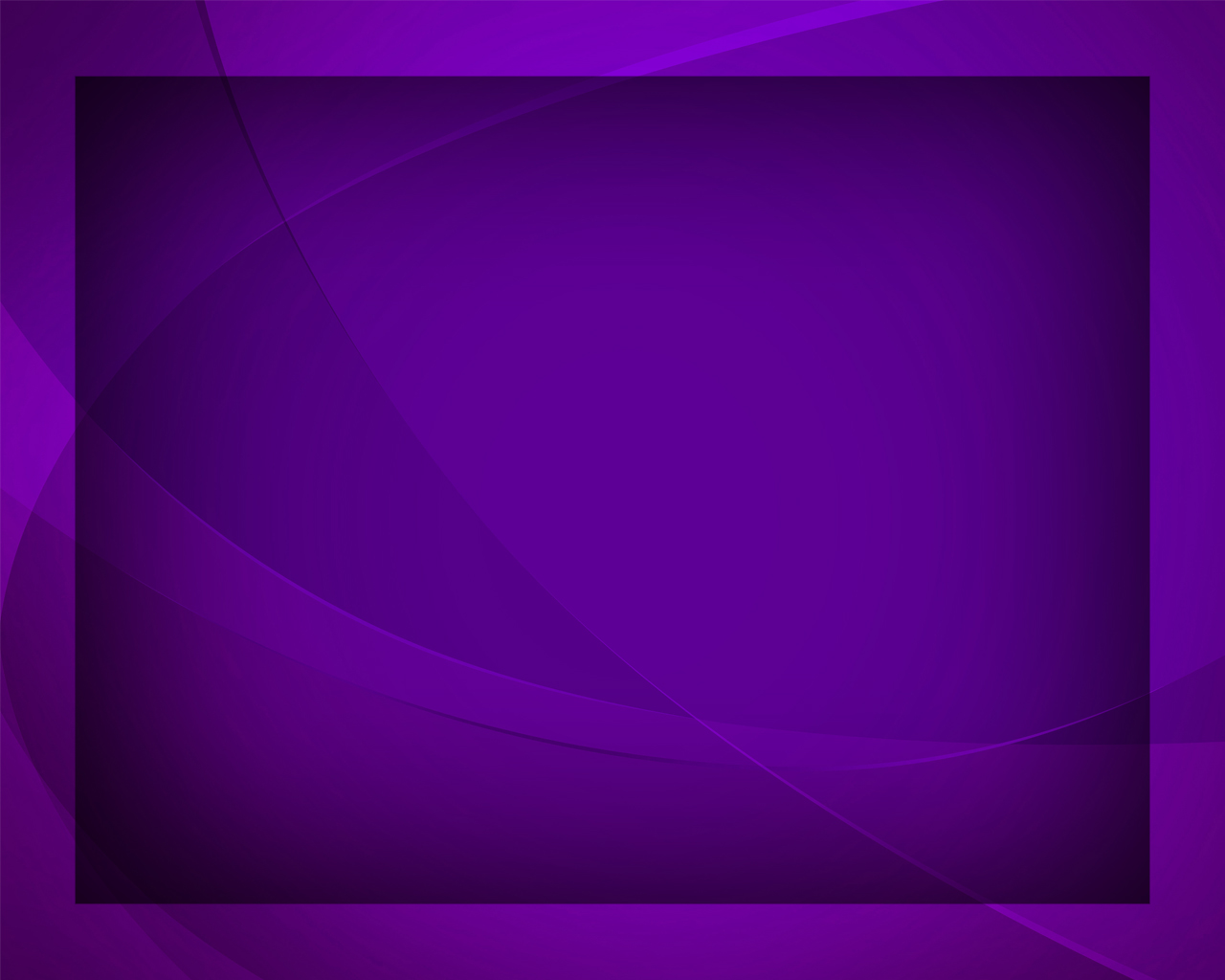 Склоняется солнышка шар золотой -
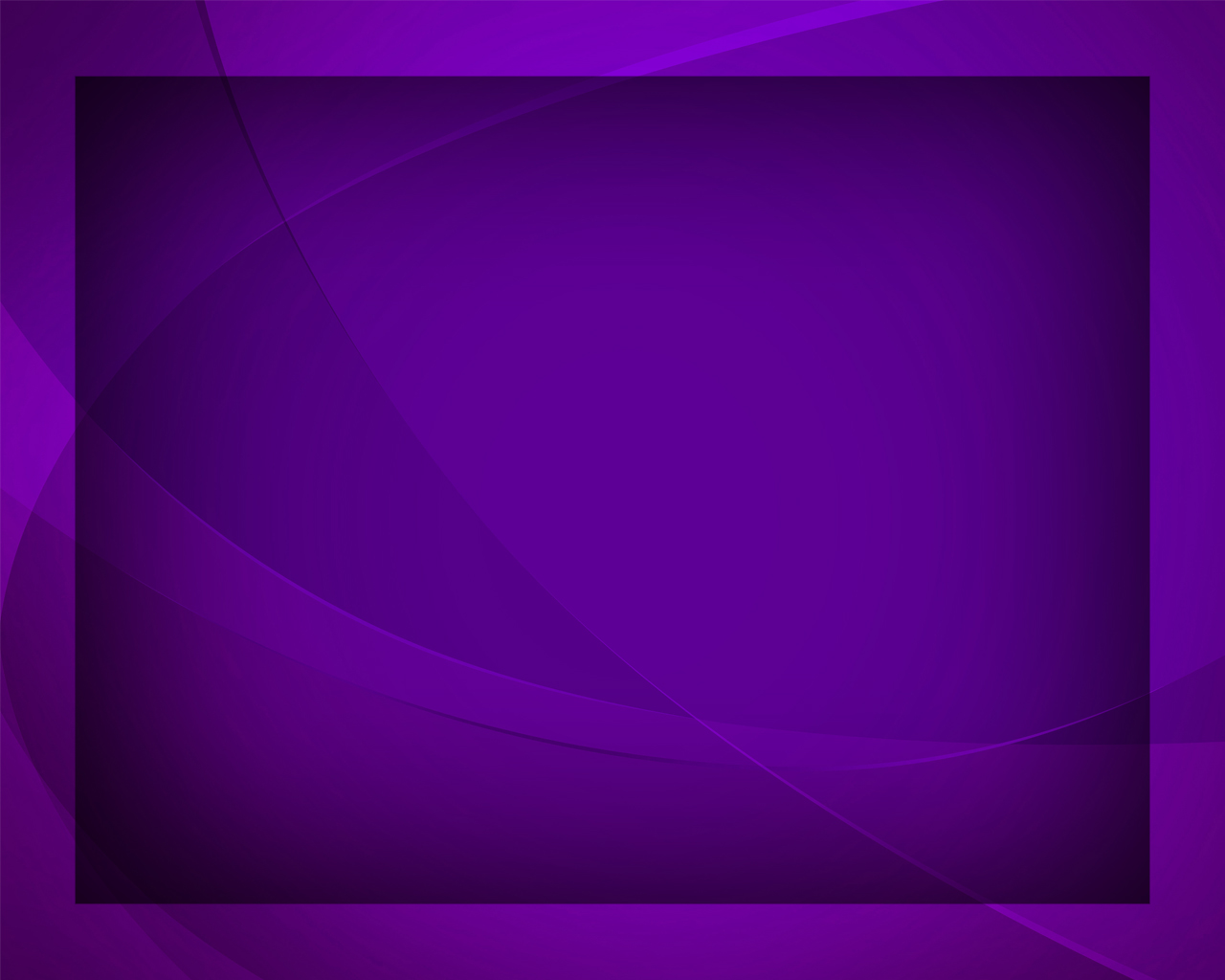 Пошли нам счастливый субботний покой.
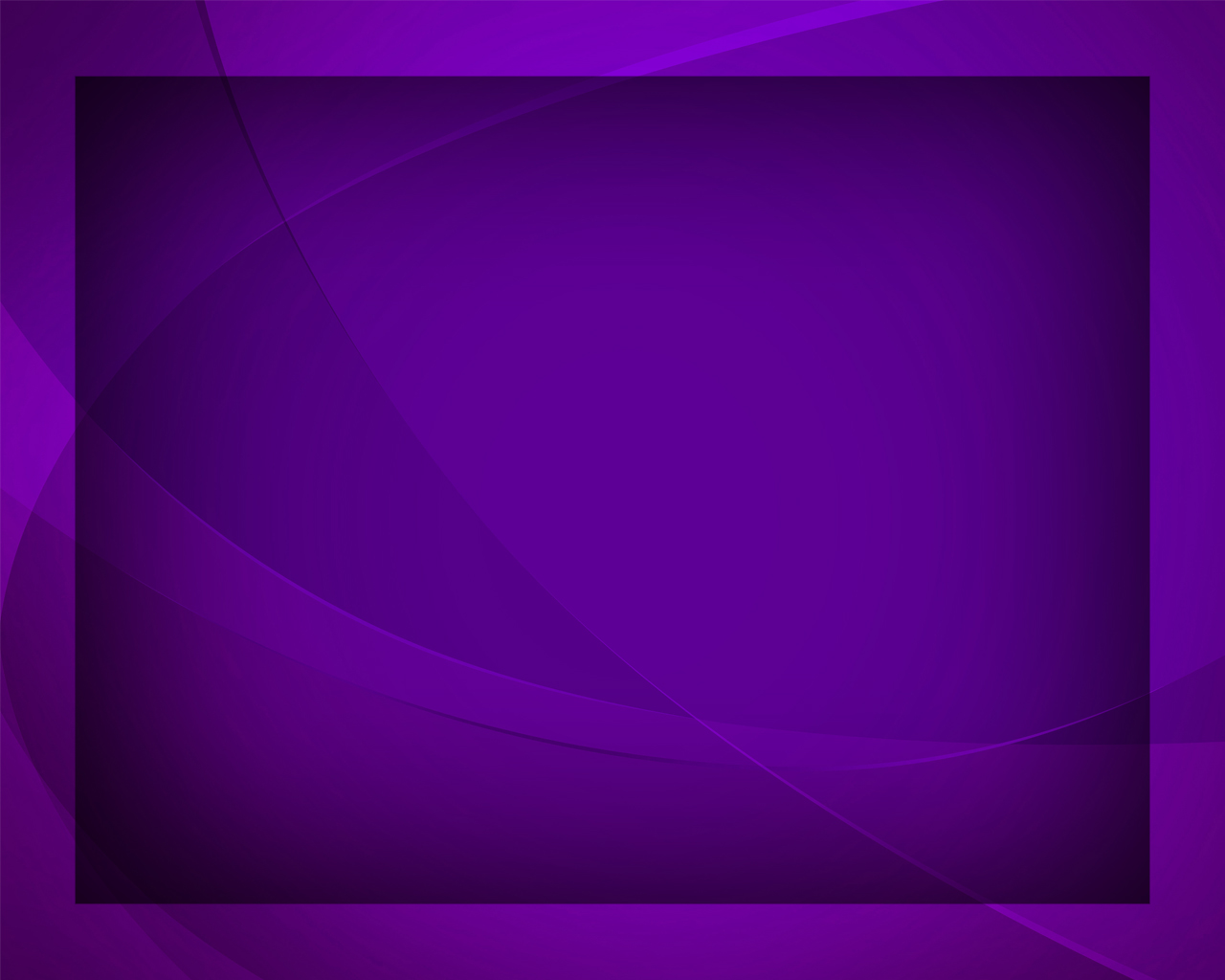